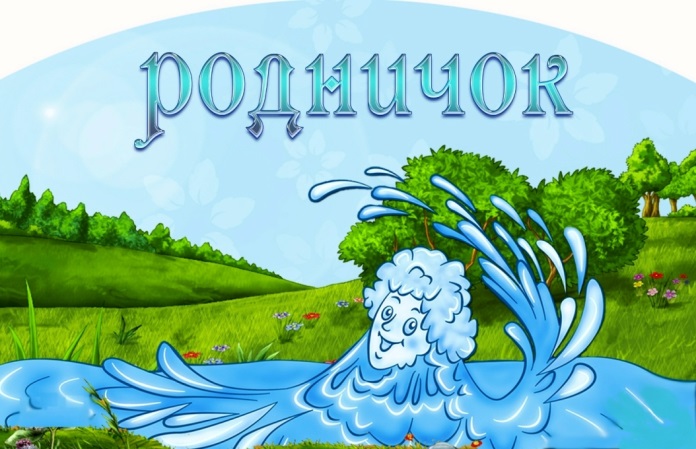 Муниципальное дошкольное образовательное учреждение  детский сад № 6 «Родничок»  п. Советский Республика Марий эл
Краткая презентация основной образовательной программы
Нормативно – правовая база
ООП ДО разработана в соответствии:
с международными правовыми актами:
Конвенцией о правах ребенка (одобрена Генеральной Ассамблеей ООН 20.11.1989, вступила в силу для СССР от 15.09.1990);
Декларацией прав ребенка (провозглашена резолюцией 1286 Генеральной Ассамблеи ООН от 20.11.1959)
Законами РФ и документами Правительства РФ:
ст.30 Конституция РФ ст.7, 9, 12, 14, 17, 18, 28, 32, 33 
Федеральный закон «Об образовании в Российской Федерации» № 273-ФЗ от 29.12.2012;
 «Об основных гарантиях прав ребенка в Российской Федерации» от 24.07.1998 (с изм. и доп.);
«Национальная доктрина образования» (одобрена постановлением Правительства РФ от 30.06.2000 г.);
Документами Федеральных служб:
«Санитарно-эпидемиологические требования к устройству, содержанию и организации режима работы дошкольных образовательных организаций. СанПиН 2.4.1.3049-13»  (Постановление Главного государственного санитарного врача РФ от 15.05.2013 № 26);
Нормативно-правовыми документами Минобразования России:
Приказ Министерства образования и науки РФ от 30.08.2013 г. № 1014«Об утверждении Порядка организации и осуществления образовательной деятельности по основным общеобразовательным программам - образовательным программам дошкольного образования»;
Приказ Минобрнауки России от 17.10.2013 №1155 «Об утверждении федерального государственного образовательного стандарта дошкольного образования»
Учебно – методическое обеспечение ООП ДО
Примерная общеобразовательная программа дошкольного образования «От рождения до школы» под редакцией Н.Е. Вераксы, М. Васильевой, Комаровой, 2014г.
«Программа логопедической работы по преодолению общего  недоразвития речи у детей»,  Т.Б. Филичева,  Г.В.Чиркина.
 Н. Н. Авдеева, Н. Л. Князева, Р. Б. Стеркина. Безопасность.: Учебное пособие по основам безопасности жизнедеятельности детей старшего дошкольного возраста.- СПб.: ООО «ИЗДАТЕЛЬСТВО «ДЕТСТВО-ПРЕСС», 2013.-144с.1. 
Программа художественного воспитания, обучения и развития детей 2-7 лет «Цветные ладошки».- М.: ИД «Цветной мир», 2011.-144с.
 Е.В. Колесникова Математические ступеньки. Программа развития математических представлений у дошкольников.- 2-е изд., перераб. и доп.- М.:ТЦ Сфера, 2015.-112с. 
Парциальная программа работы по формированию экологической культуры у детей дошкольного возраста О.А. Воронкевич Добро пожаловать в экологию.- СПБ.: «ДЕТСТВО-ПРЕСС», 2015.-512м.,ил.
Радынова О.П. Музыкальные шедевры: программа муз. воспитания детей дошк. возраста с метод. рекомендациями / М.: Гном и Д, 2006.
Структура программы
I.  Целевой раздел. 
1.1. Пояснительная записка
1.1.1. Цели и задачи реализации Программы
1.1.2.Принципы и подходы к формированию Программы
1.1.3.Характеристики особенностей развития детей раннего и дошкольного возраста 
1.2. Планируемые результаты освоения воспитанниками Программы 
II.  Содержательный раздел. 
2.1. Образовательная деятельность учреждения по реализации Программы.
2.1.1. Социально – коммуникативное развитие воспитанников
2.1.2. Познавательное развитие воспитанников
2.1.3. Речевое развитие воспитанников
2.1.4. Художественно – эстетическое развитие воспитанников
2.1.5. Физическое развитие воспитанников
2.2. Описание вариативных форм, способов, методов и средств реализации Программы
       2.3. Коррекционная работа   
III.  Организационный раздел.
3.1.  Материально – техническое обеспечение программы . Развивающая предметно –пространственная  среда учреждения
3.2.  Учебно – методическое обеспечение программы
3.3. Организация режима пребывания детей в образовательном учреждении
3.4. Традиции, праздники, мероприятия.
IV. Дополнительный раздел
1. Краткая презентация программы.
Цель ООП
Создание благоприятных условий для развития ребенка, открывающих возможности для его позитивной социализации, личностного развития, развития инициативы и творческих способностей на основе сотрудничества со взрослыми и сверстниками в различных  видах  детской деятельности;
Создание развивающей образовательной среды, которая представляет собой систему условий социализации и индивидуализации детей.
Задачи
Охрана и укрепление физического и психического здоровья детей, в том числе их эмоционального благополучия;
Обеспечение равных возможностей для полноценного развития каждого ребенка в период дошкольного детства независимо от места жительства, пола, нации, языка, социального статуса, психофизиологических и других особенностей (в том числе ограниченных возможностей здоровья);
Обеспечение преемственности целей, задач и содержания образования, реализуемых в рамках образовательных программ различных уровней (далее - преемственность основных образовательных программ дошкольного и начального общего образования);
Создание благоприятных условий развития детей в соответствии с их возрастными и индивидуальными особенностями и склонностями, развития способностей и творческого потенциала каждого ребенка как субъекта отношений с самим собой, другими детьми, взрослыми и миром;
Объединение обучения и воспитания в целостный образовательный процесс на основе духовно-нравственных и социокультурных ценностей, принятых в обществе правил и норм поведения в интересах человека, семьи, общества;
Формирование общей культуры личности детей, в том числе ценностей здорового образа жизни, развития их социальных, нравственных, эстетических, интеллектуальных, физических качеств, инициативности, самостоятельности и ответственности ребенка, формирования предпосылок учебной деятельности;
Обеспечение вариативности и разнообразия содержания Программ и организационных форм дошкольного образования, возможности формирования Программ различной направленности с учетом образовательных потребностей, способностей и состояния здоровья детей;
Формирование социокультурной среды, соответствующей возрастным, индивидуальным, психологическим и физиологическим особенностям детей;
Обеспечение психолого-педагогической поддержки семьи и повышения компетентности родителей (законных представителей) в вопросах развития и образования, охраны и укрепления здоровья детей.
Основные принципы ООП ДО
полноценное проживание ребенком всех этапов детства (младенческого, раннего и дошкольного возраста), обогащение (амплификация) детского развития;
построение образовательной деятельности на основе индивидуальных особенностей каждого ребенка, при котором сам ребенок становится активным в выборе содержания своего образования, становится субъектом образования (далее - индивидуализация дошкольного образования);
содействие и сотрудничество детей и взрослых, признание ребенка полноценным участником (субъектом) образовательных отношений;
поддержка инициативы детей в различных видах деятельности;
сотрудничество Организации с семьей;
приобщение детей к социокультурным нормам, традициям семьи, общества и государства;
формирование познавательных интересов и познавательных действий ребенка в различных видах деятельности;
возрастная адекватность дошкольного образования (соответствие условий, требований, методов возрасту и особенностям развития);
учет этнокультурной ситуации развития детей.
ООП ДО ориентирована на детей от 2 до 7 лет:
от 2-х до 3-х лет первая младшая группа (2 группы)
от 3-х до 4-х лет  вторая младшая группа
от 4-х до 5 лет  средняя  группа
от 5 до 6 лет  старшая логопедическая группа (для детей с ОНР)
от 6 до 7 лет  подготовительная логопедическая группа (для детей с ОНР)
Основные направления образования и развития детей(образовательные области)
социально-коммуникативное развитие
познавательное развитие
речевое развитие
художественно – эстетическое развитие
физическое развитие
Особенности организации образовательного процесса:
Образовательный процесс осуществляется на русском языке. 
Главная цель образовательного процесса в ДОУ: обеспечить условия обогащенного, многогранного развития и воспитания каждого ребенка в разных видах деятельности.
Содержательная часть образовательной программы состоит из двух частей:
Обязательная часть реализует образовательную программу «От рождения до школы» по редакцией Н.Е. Вераксы, Т.С. Комаровой, М.А.Васильевой. Реализуется через обязательные занятия и составляет 70 % от общего нормативного времени, отводимого на усвоение основной программы.
В обязательной части учебного плана
· для детей младшего возраста – 10 занятий в неделю,
· для детей среднего возраста – 11 занятий в неделю,
· для детей старшего возраста – 14 занятий в неделю,
· для детей подготовительной группы – 16  занятий в неделю.
Часть, формируемая участниками образовательных отношений составляет 30 % от общего нормативного времени.
Эта часть учебного плана формируется ДОУ и отражает приоритетное направление – формирование целостной картины мира и гражданской позиции каждого ребенка
Планируемые результаты освоения воспитанниками  ООП ДО:
Результаты освоения Программы представлены в виде целевых ориентиров дошкольного
образования, которые представляют собой социально-нормативные возрастные
характеристики возможных достижений ребенка на этапе завершения уровня
дошкольного образования.  Целевые ориентиры не подлежат непосредственной оценке, в
том числе в виде педагогической диагностики (мониторинга), и не являются основанием
для их формального сравнения с реальными достижениями детей. Они не являются
основой объективной оценки соответствия установленным требованиям образовательной
деятельности и подготовки детей. Освоение Программы не сопровождается проведением
промежуточных аттестаций и итоговой аттестации воспитанников,  являются ориентирами
для:
1. построения образовательной политики на соответствующих уровнях с учетом целей дошкольного образования, общих для всего образовательного пространства Российской Федерации; решения задач:
формирования Программы;
анализа профессиональной деятельности;
взаимодействия с семьями;
2. изучения характеристик образования детей в возрасте от 2 месяцев до 8 лет;
3. информирования родителей (законных представителей) и общественности относительно целей дошкольного образования, общих для всего образовательного пространства Российской Федерации.
К целевым ориентирам дошкольного образования относятся следующие социально-нормативные
возрастные характеристики возможных достижений ребенка:
Целевые ориентиры образования в младенческом и раннем возрасте:
Ребенок интересуется окружающими предметами и активно действует с ними; эмоционально вовлечен в действия с игрушками и другими предметами, стремится проявлять настойчивость в достижении результата своих действий.
Использует специфические, культурно фиксированные предметные действия, знает назначение бытовых предметов (ложки, расчески, карандаша и пр.) и умеет пользоваться ими. Владеет простейшими навыками самообслуживания; стремится проявлять самостоятельность в бытовом и игровом поведении; проявляет навыки опрятности. 
Проявляет отрицательное отношение к грубости, жадности.
Соблюдает правила элементарной вежливости (самостоятельно или по напоминанию говорит «спасибо», «здравствуйте», «до свидания», «спокойной ночи» (в семье, в группе)); имеет первичные представления об элементарных правилах поведения в детском саду, дома, на улице и старается соблюдать их. 
Владеет активной речью, включенной в общение; может обращаться с вопросами и просьбами, понимает речь взрослых; знает названия окружающих предметов и игрушек. Речь становится полноценным средством общения с другими детьми.
Стремится к общению со взрослыми и активно подражает им в движениях и действиях; появляются игры, в которых ребенок воспроизводит действия взрослого. Эмоционально откликается на игру, предложенную взрослым; принимает игровую задачу. 
Проявляет интерес к сверстникам; наблюдает за их действиями и подражает им. Умеет играть рядом со сверстниками, не мешая им. Проявляет интерес к совместным играм небольшими группами. Проявляет интерес к окружающему миру природы, с удовольствием участвует в сезонных наблюдениях. Проявляет интерес к стихам, песням и сказкам, рассматриванию картинок; стремится двигаться под музыку; эмоционально откликается на различные произведения культуры и искусства. С пониманием следит за действиями героев кукольного театра; проявляет желание участвовать в театрализованных и сюжетно-ролевых играх. 
Проявляет интерес к продуктивной деятельности (рисование, лепка, конструирование, аппликация). 
У ребенка развита крупная моторика, он стремится осваивать различные виды движений. С интересом участвует в подвижных играх с простым содержанием, несложными движениями.
Целевые ориентиры на этапе завершениядошкольного образования
Имеет элементарные географические представления о родном крае. Называет природно-климатические зоны. 
Называет памятники природы. Проявляет интерес к туристско-краеведческой деятельности, выезжая со взрослыми в природные парки области, города, района.
Имеет элементарные представления о геологическом богатстве родного края: нефть, газ, известняк, глина. 
Знает растения и животных разных экосистем: сада, огорода, луга, леса, степи, пустыни, поля, реки, озера, пруда. 
С интересом совершает прогулки в природу, посещает с родителями краеведческий музей, выставки животных и растений; слушает рассказы специалистов о родной природе. 
Способен замечать красоту родной природы, делая зарисовки, фотографии животных, растений, собирая коллекции семян, ракушек, камней и пр. Эмоционально откликается на художественные образы родной природы в изобразительном искусстве, литературе авторов края. Отражает свои впечатления от прогулок в природу в рассказах, рисунках, поделках. 
С увлечением трудится вместе со взрослыми в саду, огороде.
Включается в опытно-экспериментальную деятельность, направленную на познание свойств природных объектов, явлений; делает выводы на основе полученных результатов. 
Способен выделять проблему, составлять проект, реализовывать его при участии взрослых, анализировать полученные результаты. Умеет донести информацию, полученную разными способами (спросил, увидел) в ходе проектной деятельности, до сверстников. 
Готов к деловому общению со взрослыми (родителями, педагогами, специалистами), удовлетворяющими его познавательные потребности.
Сотрудничает со сверстниками в практическом освоении, экспериментальной и игровой деятельности в природном окружении; помогает младшим детям осваивать ближайшее природное окружение.
При помощи педагога умеет пользоваться упрощенной картой-схемой района города (села, станицы, хутора), определяя месторасположение знакомых по прогулкам и экскурсиям объектов (озера, реки, леса и т. д.). 
Знает 4–5 растений и животных Красной книги. 
Имеет представление о влиянии деятельности человека на окружающую среду, о значении мероприятий по охране природы. С интересом участвует в совместной со взрослыми деятельности по охране природы родного края. 
Гордится тем, что живет в крае, уникальном по своим природным особенностям.
Знает название города (села, станицы, хутора), в котором живет.
Может рассказать об историческом созидательном и боевом прошлом, традициях, легендах родного края. Называет достопримечательности родного города, села. Гордится своей малой родиной.
Называет некоторые промышленные предприятия, учреждения культуры родного края. Знает профессии горожан, сельчан, характерные для края: нефтяник, железнодорожник, строитель, речник, агроном, тракторист и др. Называет имена знаменитых людей, прославивших родной край: воинов-защитников, строителей, писателей, художников, спортсменов. 
Знает, что в родном городе (селе, станице, хуторе) живут люди разных национальностей. Интересуется традициями народов: русских, украинцев, белорусов, татар (игры, фольклор, быт и т. д.); казачьими тради-циями.
Знает флаг, герб, значимые объекты города и области.
С интересом посещает исторические и памятные места города и области, бережно относится к ним. С уважением и гордостью относится к людям, защищавшим и созидающим город (село, край) и внесшим свой вклад в его развитие. 
Восхищается красотой и величием рек родного края. Имеет представление о том, что на реке стоит много городов.
Способен к совместному со взрослыми поиску информации об истории и культуре родного города (села, станицы, хутора), известных людях; умеет донести информацию до сверстников.
Воспринимает теле-, видео- и аудиоматериалы, используемые взрослыми при ознакомлении с родным краем, эмоционально откликается на них. 
Проявляет интерес к посещению театров, музеев, библиотек города (села) и района, к общению со специалистами учреждений культуры. Понимает значимость этих учреждений для граждан, для сохранения исторического и культурного наследия.
Интересуется событиями, происходящими в семье: профессиональные праздники родителей, прародителей; событиями, происходящими в родном селе, городе: парад, демонстрация, салют и др.; активно в них участвует. 
Использует различные виды художественно-продуктивной деятельности (рисунки, рассказы, стихи) для отражения своих впечатлений о родном городе (селе, станице, хуторе). Фантазирует о будущем родного города (села, станицы, хутора).
Замечает красоту родного города (села, станицы, хутора) в разные времена года, рассматривая произведения местных художников. 
Проявляет интерес к посещению выставок, художественных мастерских, рассматриванию фотографий, слайдов, фильмов о творчестве художников края. С увлечением познает условия их труда, учится различать произведения изобразительного искусства разных видов и жанров. 
Знает имена двух-трех известных художников, скульпторов и их произведения.
Называет старинные и современные предметы быта народов, проживающих в городе, селе.
Стремится к самовыражению через презентацию своего творчества (выставки рисунков, художественное оформление интерьера, иллюстрирование «авторских» книг, журналов и др.). 
С увлечением выполняет задания в альбомах по изобразительной деятельности. 
Проявляет самостоятельность и творческую инициативу, реализуя полученные знания и навыки в художественно-творческой деятельности.
Знает историю возникновения своего города (села, хутора, станицы). Проявляет интерес к его архитектуре. 
Гордится своим городом (селом, станицей, хутором) и эмоционально переживает случаи разрушения старых и возведения новых зданий.
Знает историю города, его возрождения после ВОВ, примеры созидательного отношения горожан к родному городу. 
Знает имена двух-трех известных архитекторов и их произведения.
Интересуется традиционными и современными материалами, используемыми при строительстве городских и сельских домов (камень, песок, кирпич, дерево, стекло, пластик, металл и т. д.). 
Задает вопросы педагогам, родителям, специалистам о древних и современных постройках, добивается получения ответа на интересующий вопрос. 
Способен осуществлять поиск информации об объектах архитектуры родного края и связанных с ними событиях прошлого и настоящего: спрашивать, обращаться за помощью к родителям и педагогам, специалистам библиотек и музеев.
Отражает полученные знания об архитектуре, впечатления от объектов архитектуры в разнообразной продуктивной деятельности.
Узнает и исполняет полюбившиеся фольклорные произведения края.
Знает некоторые песни о родном крае, родном городе, столице.
Знает имена, называет и исполняет полюбившиеся произведения двух-трех композиторов и самодеятельных авторов края. 
Проявляет интерес к выступлениям профессиональных и самодеятельных творческих коллективов края (детских и взрослых), знает их названия. С интересом осваивает совместно с воспитывающими взрослыми способы познания музыкального наследия родного края: посещение концертов, экскурсия в музей народных инструментов, слушание произведений в записи и др. 
Принимает активное участие в праздниках, концертах, конкурсах, фестивалях, проводимых в детском саду и учреждениях образования и культуры и т. д.
Отражает полученные впечатления от встреч с музыкой в игровой, изобразительной и самостоятельной музыкально-исполнительской деятельности.
Называет двух-трех авторов и иллюстраторов детских книг края. 
Выразительно читает полюбившиеся стихотворения, рассказывает отрывки сказок местных авторов. 
Знает одно-два названия журналов, выпускаемых для детей в издательствах края.
Проявляет интерес к творчеству детских писателей и поэтов края.
Выделяет при помощи взрослого в прослушанном тексте описание родной природы, памятных мест, традиций; сравнивает собственные знания с тем, что отражено в произведении.
Сопереживает героям художественных произведений; оценивает их поступки с позиции этических норм.
Знает и использует возможности библиотеки как способа получения и расширения знаний об объектах природы, культуры, о творчестве писателей; пользуется этим способом как самостоятельно, так и при поддержке воспитывающих взрослых.
По примеру взрослых способен создавать «авторские» книжки, журналы, газеты.
Отражает полученные впечатления от литературных произведений в игровой, изобразительной и театрализованной деятельности.
Знает театры края. Проявляет интерес к истории, устройству театра, театральным профессиям.
Инсценирует литературные произведения авторов края, произведения устного народного творчества, а также стихи, сказки, сочиненные самостоятельно.
Умеет самостоятельно находить выразительные средства для создания образа, используя движение, позу, мимику, жест, речевую интонацию.
Совместно со взрослыми изготавливает костюмы, декорации к театральным постановкам.
Отражает полученные впечатления от общения с театром, используя возможности разных видов деятельности: изобразительной, музыкальной, художественно-речевой
Особенности взаимодействия педагогического коллектива с семьями воспитанников
Работа педагогического коллектива с семьей выстроена по следующим направлениям:
Изучение социального статуса семей воспитанников ДОУ.
Обогащение опыта родителей специализированными знаниями, повышение их педагогической компетентности.
Вовлечение родителей в решение проблем детского сада.
Изучение родительского заказа на воспитательные услуги ДОУ.  
Организация и проведение массовых мероприятий с участием   родителей.
Представленные направления реализуются в различных методах и    формах взаимодействия с родителями, которые составляют единую систему:
	Работа с семьей по оказанию помощи в выборе правильных методов воспитания: наблюдение, анкетирование.
	Индивидуальная работа с родителями: беседа, консультация, посещение занятий.
	Коллективная работа: родительские всеобучи; конференции;  тематические встречи  (обмен семейным опытом); семинары-практикумы; круглые столы;  Дни открытых дверей; проведение открытых занятий; спортивные соревнования, досуговые мероприятия.
	Разработка методических рекомендаций: консультации специалистов; памятки.    
	Взаимодействие педагогического коллектива с семьями воспитанниками строится на основе сотрудничества и направлено на оказание помощи родителям (законным представителям) в воспитании детей, охране и укреплении их физического и психического здоровья, в развитии их индивидуальных способностей, а также на создание условий для участия родителей (законных представителей) в образовательной деятельности детского сада.
Приглашаем к сотрудничеству!
Адрес МДОУ  детский сад №6  «Родничок»: 	

425400, Республика Марий Эл
 пгт. Советский, ул. Заводская, 17
 Телефон: 8 (83638) 9 40 56

 E-mail: sovetskiy-rodnichok@yandex.ru

 Адрес официального сайта:
 http://edu.mari.ru/mouo-sov/dou6/